印象中的非洲和美洲
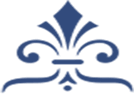 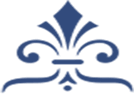 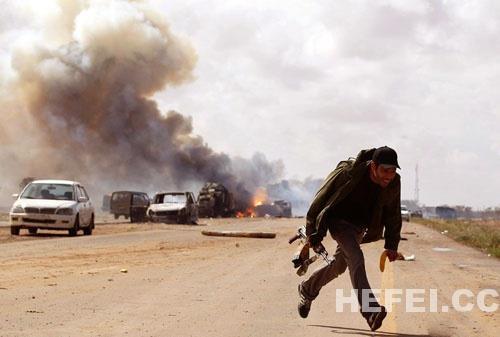 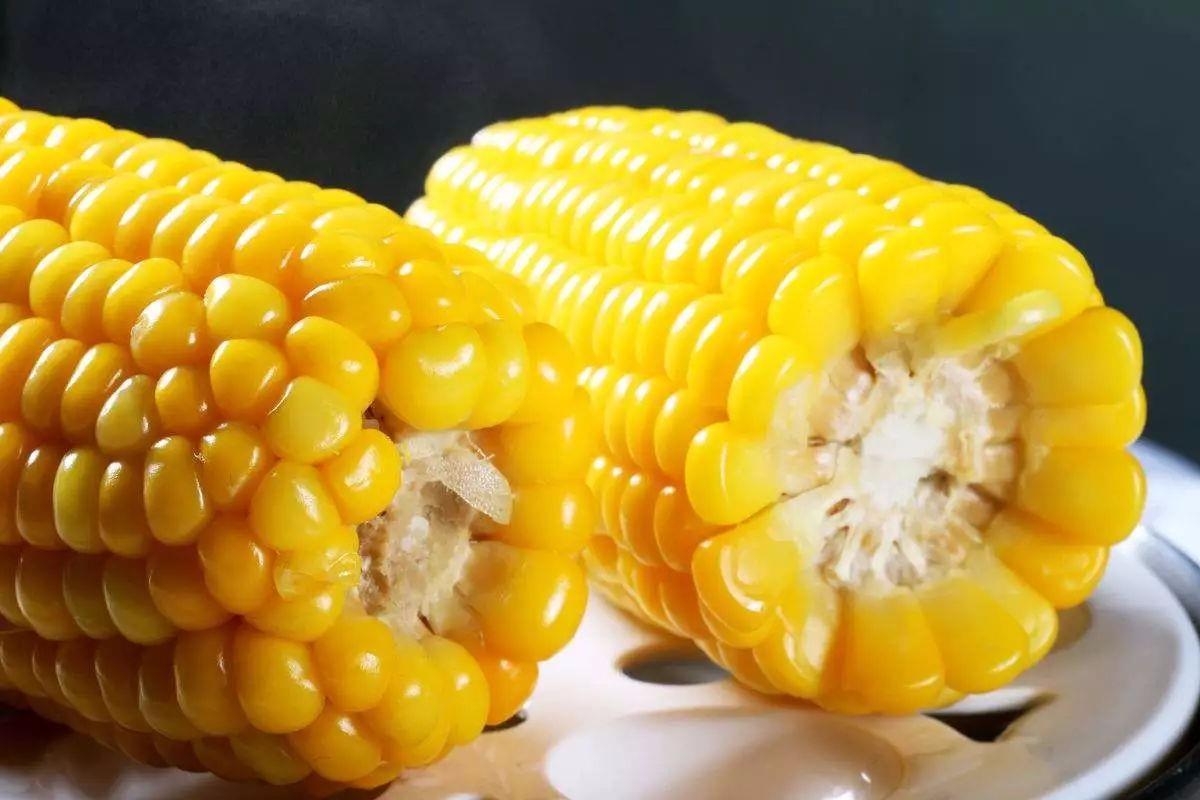 “2006年中非峰会前后，《中国青年报》进行的一次调查牵涉到5080名受访的中国人。在他们对于非洲的理解中，‘饥饿’、‘原始’、‘战乱’排在第一位，然后才是‘友好’、‘热情’和‘活力’。这种看法到现在仍未有多少变化。”
——北京大学李安山教授（2018）
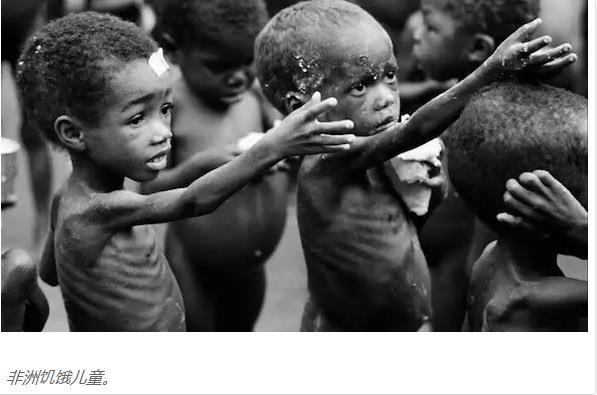 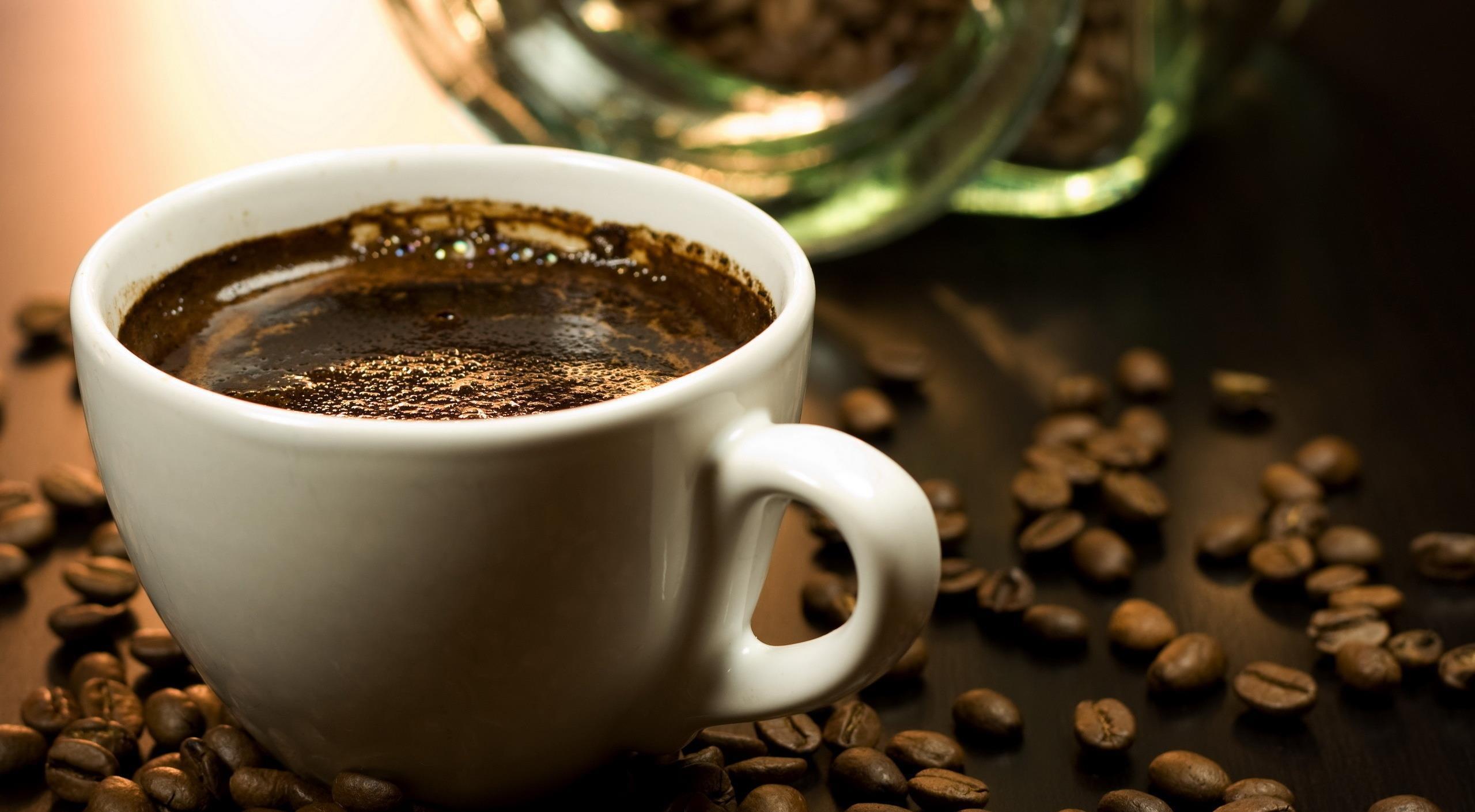 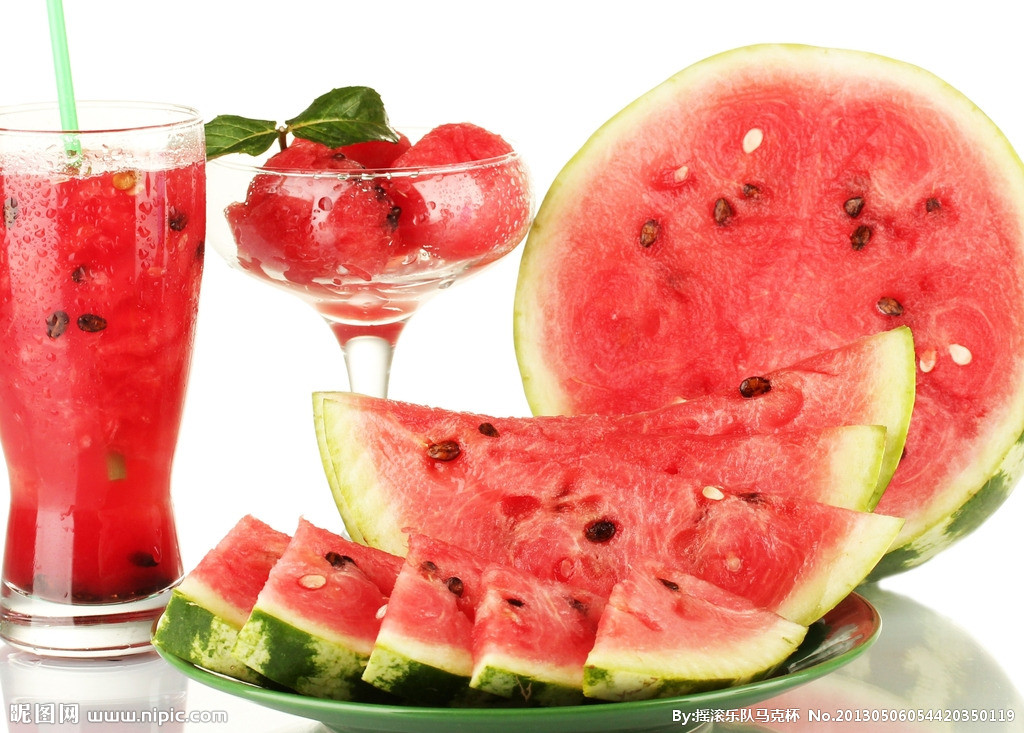 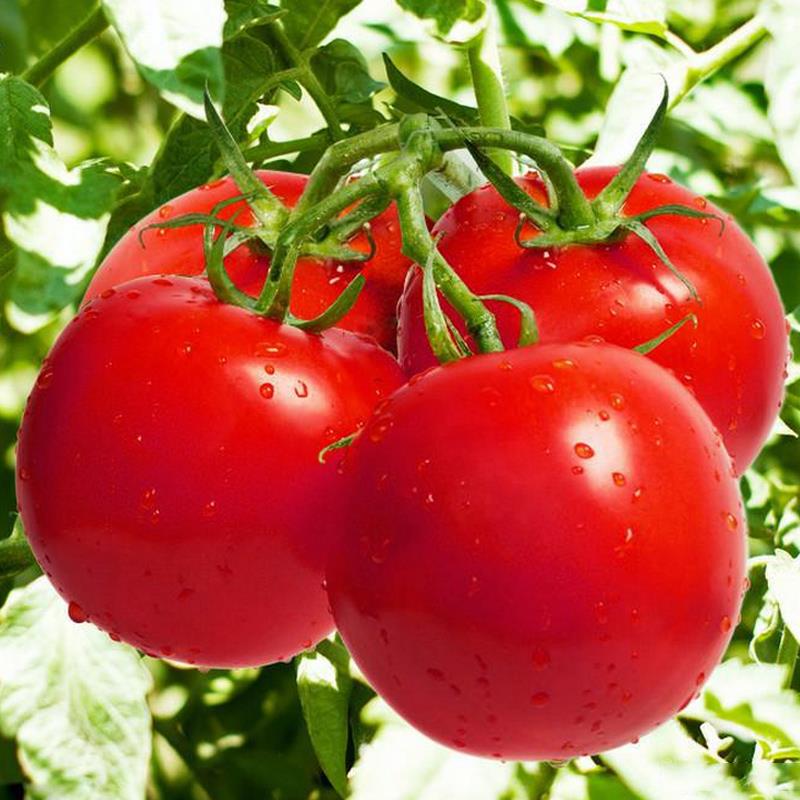 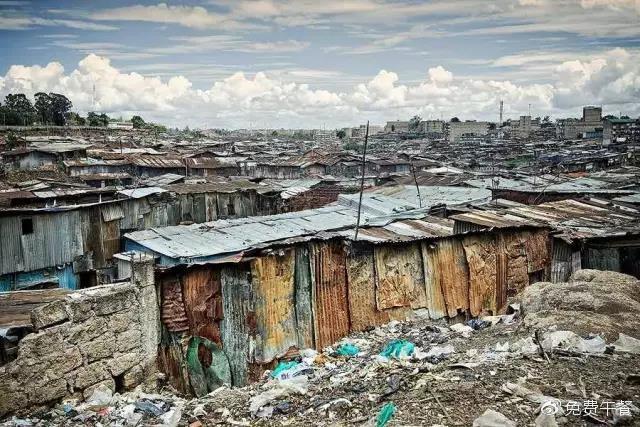 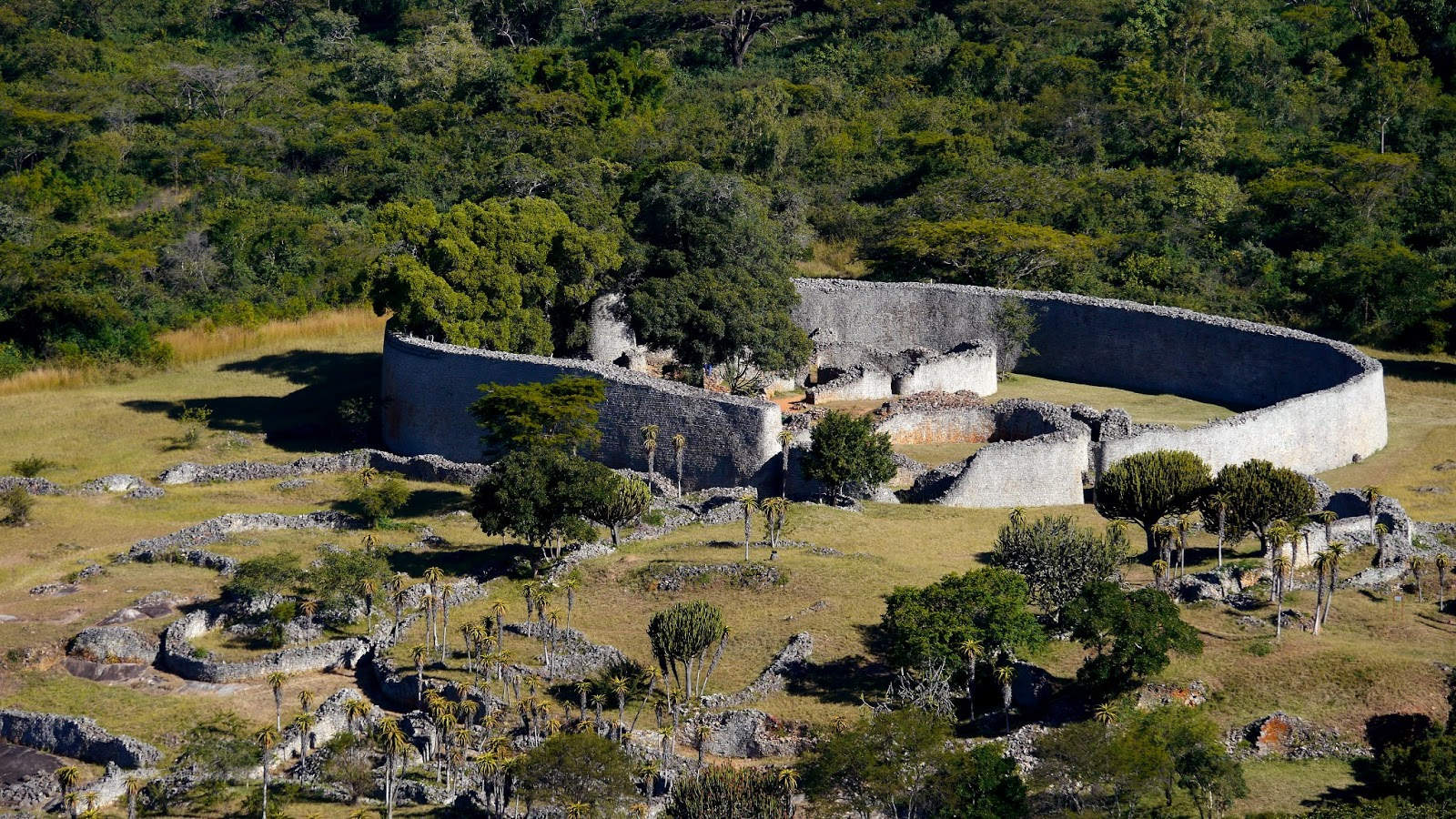 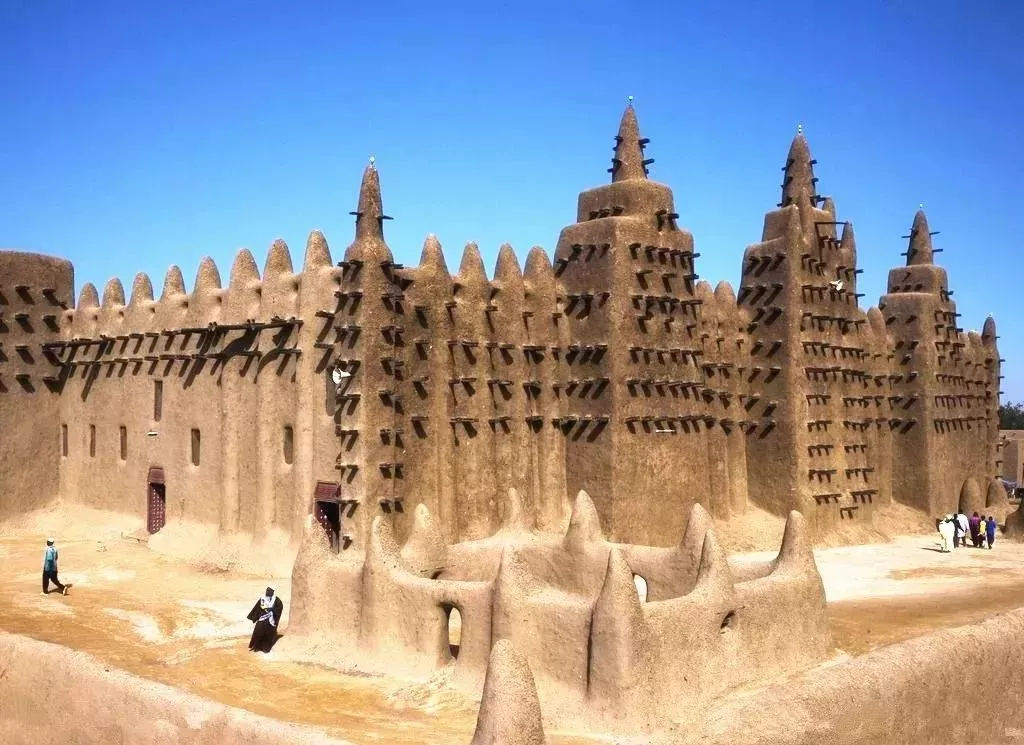 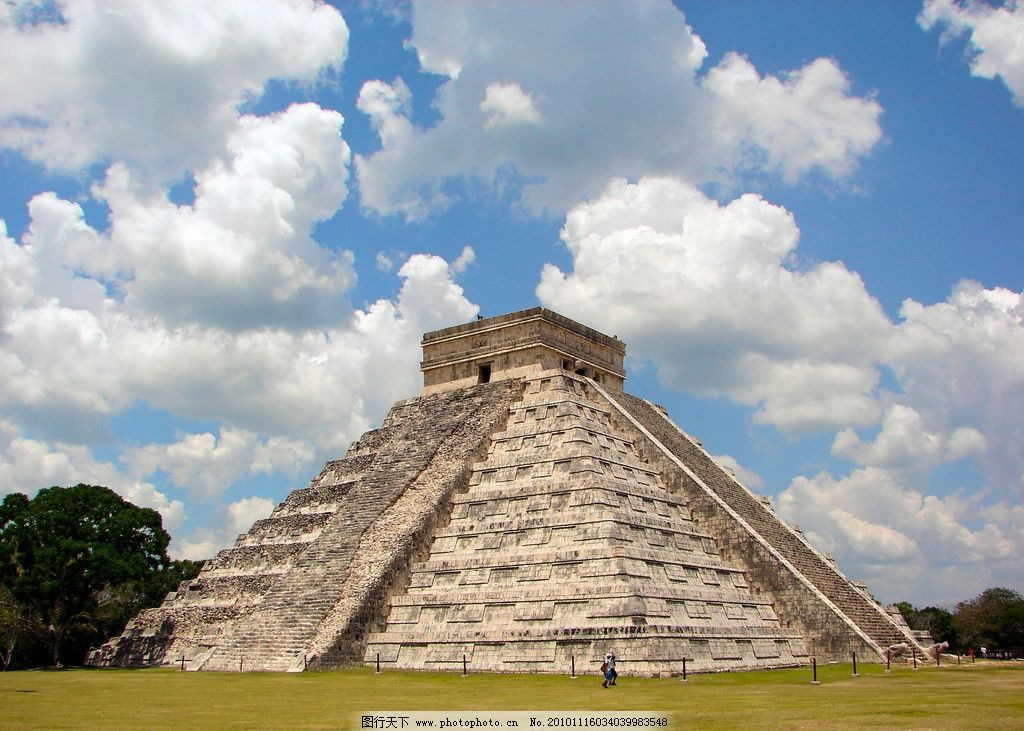 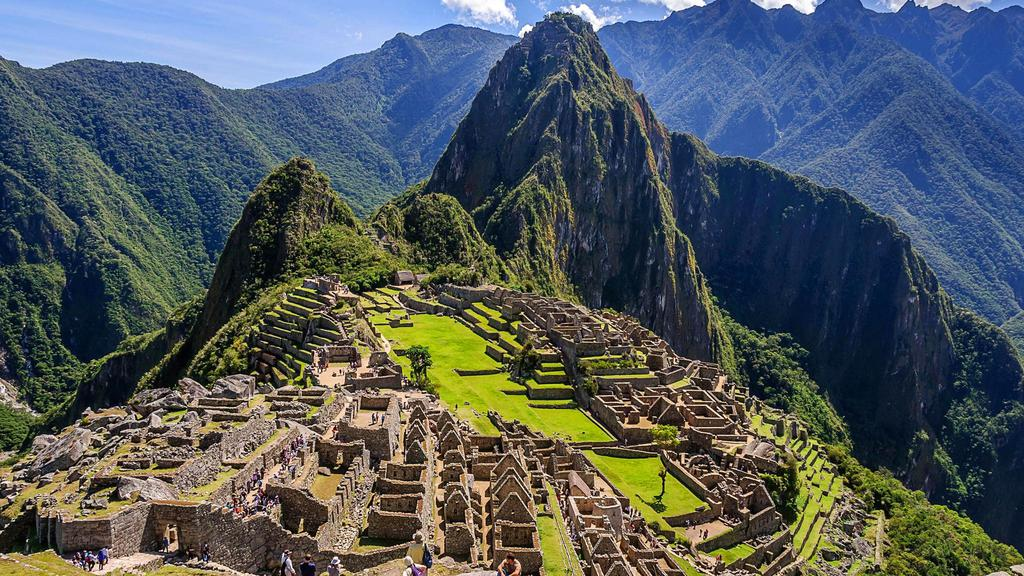 第5课  古代非洲与美洲
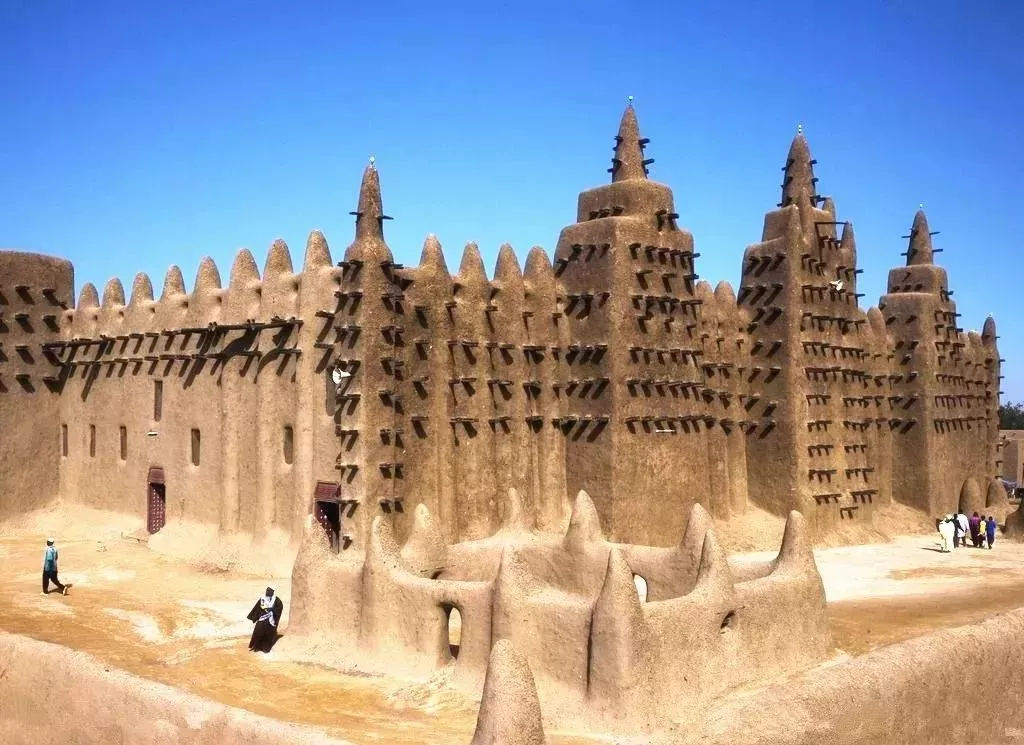 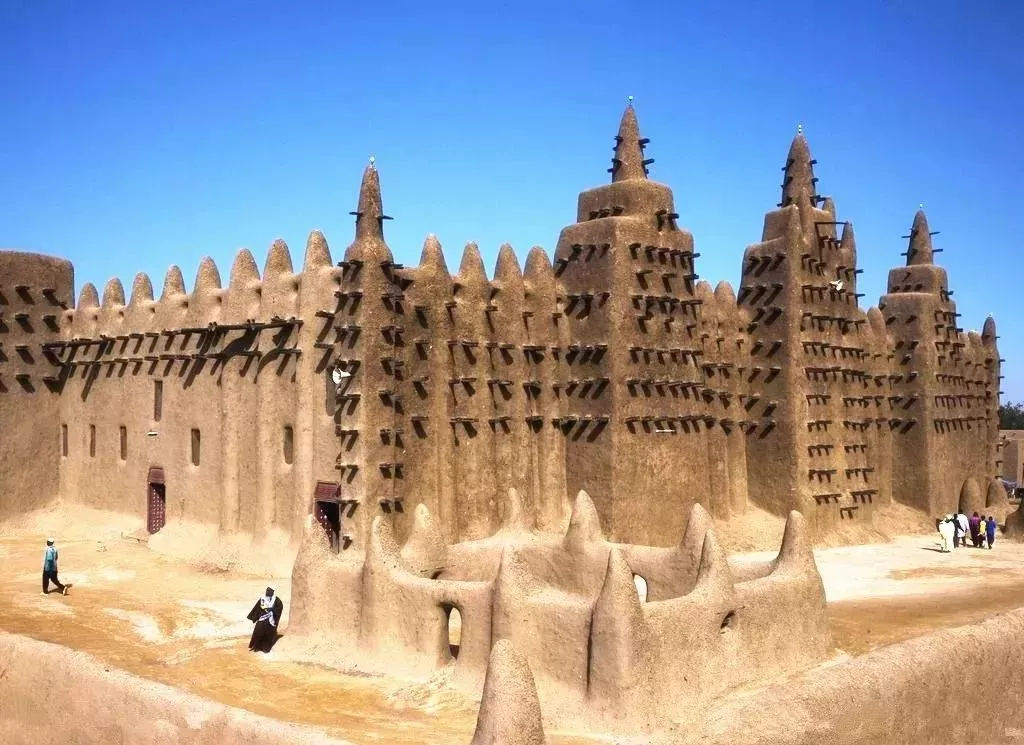 古代非洲文明
01
开创者？
一、古代非洲文明
1.班图人的贡献：
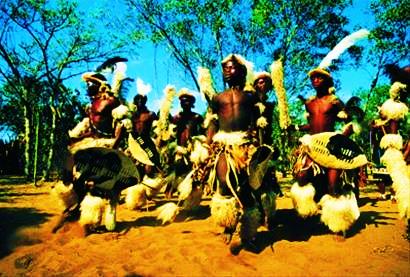 （1）农业：
甜高粱、西瓜和棉花；牛、绵羊和山羊。
★
（2）手工业：
掌握冶铁技术。
到11世纪,班图人成为撒哈拉以南非洲的主要居民,农业、畜牧业和冶铁技术也传播到非洲大部分地区。
（3）迁徙：
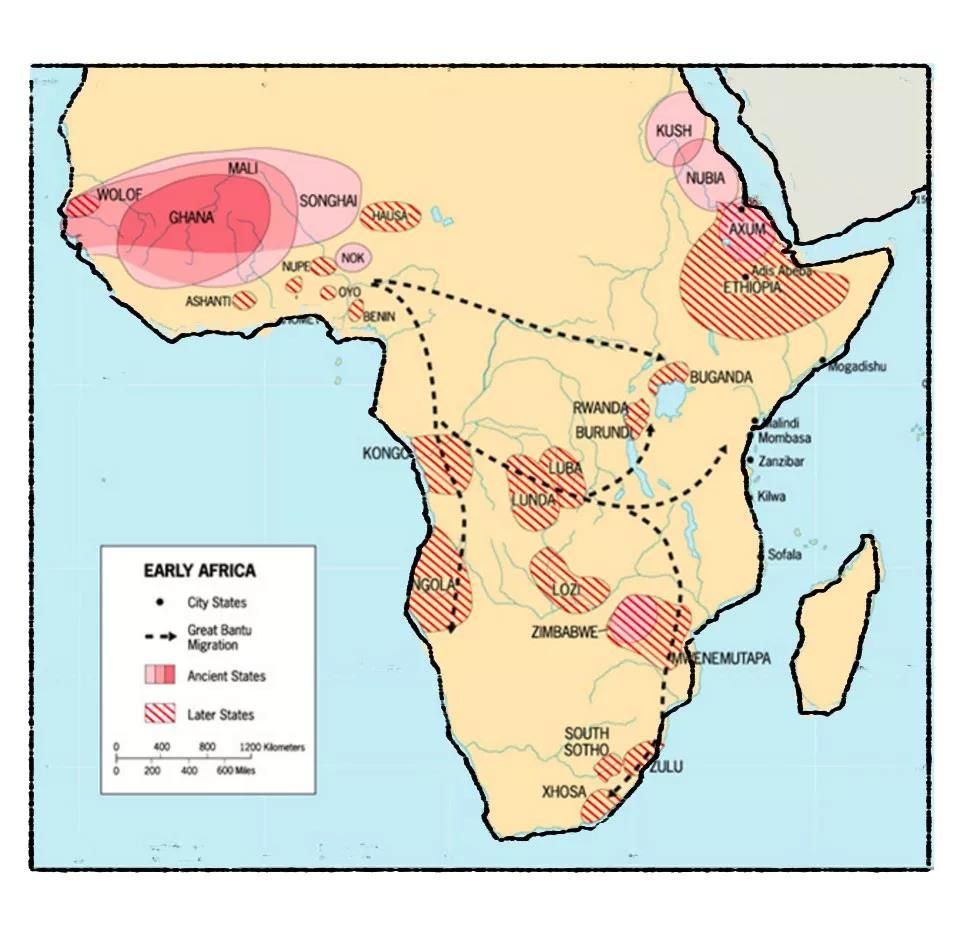 铁的冶炼和使用，使非洲人在前人没有耕种过的土地上耕种，在没有人传授他们如何采矿的地方开采矿物；他们发现了有价值的药物；他们善于灌溉梯田和在陡峭的山坡上保持水土；他们建立了新的复杂的社会制度……发展起非洲独有的文明。
——英国非洲史学家巴兹尔·戴维逊
一、古代非洲文明
时空观念
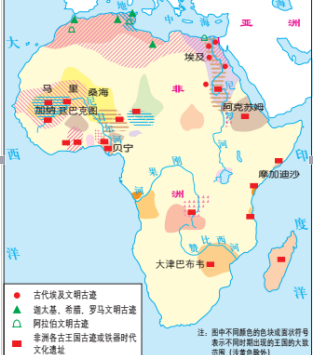 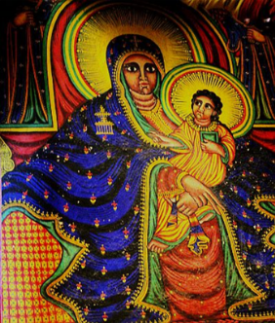 阿克苏姆国王埃扎纳在位时皈依基督教，推行新拼音文字，使阿克苏姆成为世界上第一个以基督教为国教的国家。
阿克苏姆
1
公元前后
7C
8C
10C
13C
14C
15C
17C
2
加纳、马里、桑海帝国
桑给巴尔、蒙巴萨、摩加迪沙等城市国家
3
摩加迪沙等城市国家
津巴布韦
阿克苏姆锡安山圣玛丽亚教堂
阿克苏姆王国
12C
加纳
桑海
马里
4
津巴布韦
古代非洲文明
一、古代非洲文明
2.东非：印度洋沿海国家
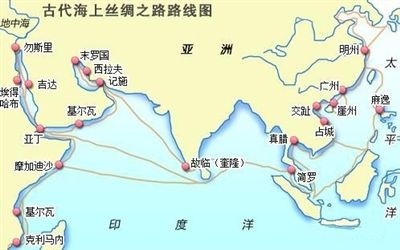 4C
鼎盛
地域广大王国
阿克苏姆
10-15C
摩加迪沙等
奴隶，园艺业，对外贸易发达，城市繁荣；
城市国家
瓷器、纺织品等
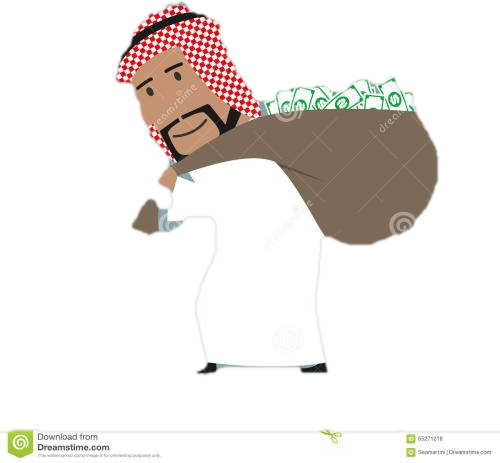 非  洲
印度、波斯和中国等地
阿拉伯商人
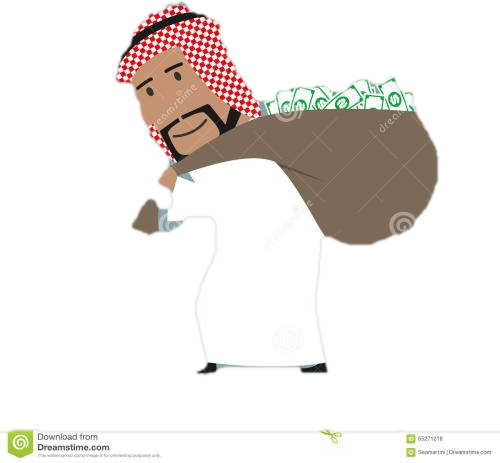 黄金、象牙和奴隶
一、古代非洲文明
3.西非：加纳、马里和桑海
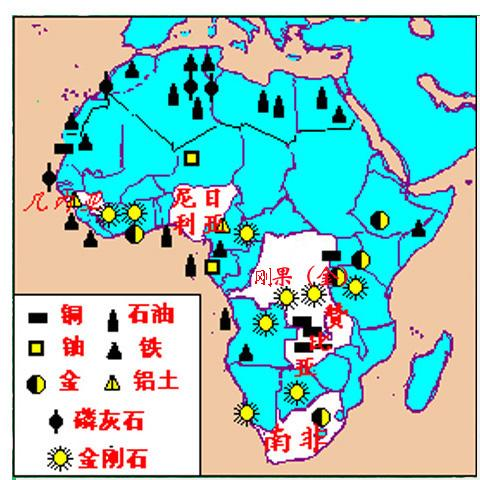 “盐从北方来，金子从南方来，知识和学问，都得从廷巴克图来” ——西非谚语
加纳、
马里、
桑海
黄金资源，控制商路，外贸兴盛，中央集权，奴隶，文化繁荣
8-16C
中央集权王国
1324—1326年，曼萨·穆萨赴麦加朝圣，其中100头骆驼驮着黄金。到开罗后，他分发黄金，导致当地市场金价下降。曼萨·穆萨回国时邀请了许多穆斯林学者和他一起回国，为进一步开发和建设马里工作。这时的马里王国的国势达到了顶峰。
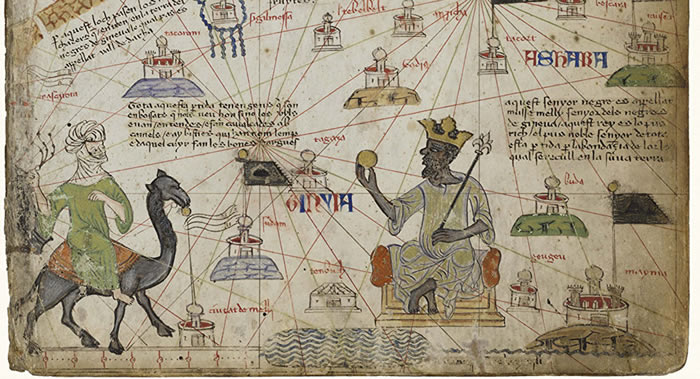 ①黄金资源丰富
②骆驼是主要交通工具
③马里重视文化发展
你可以获取哪些历史信息？
一、古代非洲文明
4.南非：津巴布韦国家
该遗址说明当时的人们掌握了哪些知识?
14-15C鼎盛
地域广大王国
津巴布韦
建筑学、几何学和力学等复杂知识
石头城
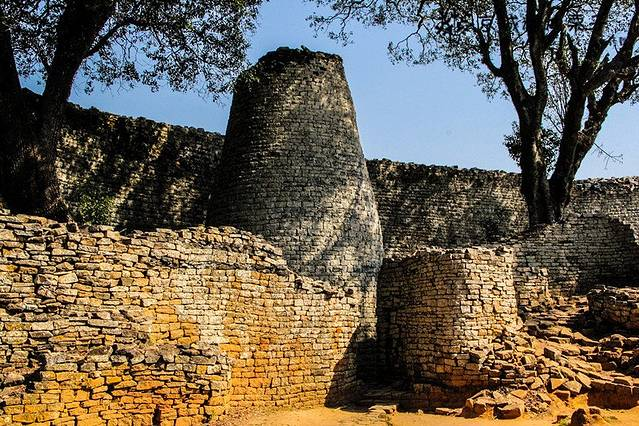 “津巴布韦"一词源于邵纳语，意为"石头建筑"或"石头城"。大津巴布韦是这些遗址中最大、最壮观的。它占地10800亩，分内城和卫城两个部分，有宫殿、神庙、城墙和房屋。在公元16世纪初，古津巴布韦国家突然瓦解，大津巴布韦文化也随之走向衰落。
一、古代非洲文明
非洲文明丰富多彩、斑驳陆离。对于非洲文明的特点有如下两点认识。
1.请分别概括二者的观点。
观点一 历史上，非洲与欧亚大陆隔绝的程度十分严重。这一与世隔绝至今仍是非洲大陆发展中的一个首要而又持久的因素。   ——斯塔夫里阿诺斯《全球通史》（1999年版）
观点二 与通常的看法相反，在欧洲扩张之前的时期中，非洲绝不是与世隔绝的，自7世纪以来，外部联系和内部关系开始增多。  ——斯塔夫里阿诺斯：《全球通史》（2005年版）
观点一：非洲文明封闭、与世隔绝
观点二：非洲文明开放、与外界联系
2.一个作者为什么两种观点？
说明历史学者多年以来坚持不懈地研究，实事求是，不断完善史学成果。
一、古代非洲文明
观点一：非洲文明封闭、与世隔绝
观点二：非洲文明开放、与外界联系
3.你赞同哪一种观点，请阐释依据。
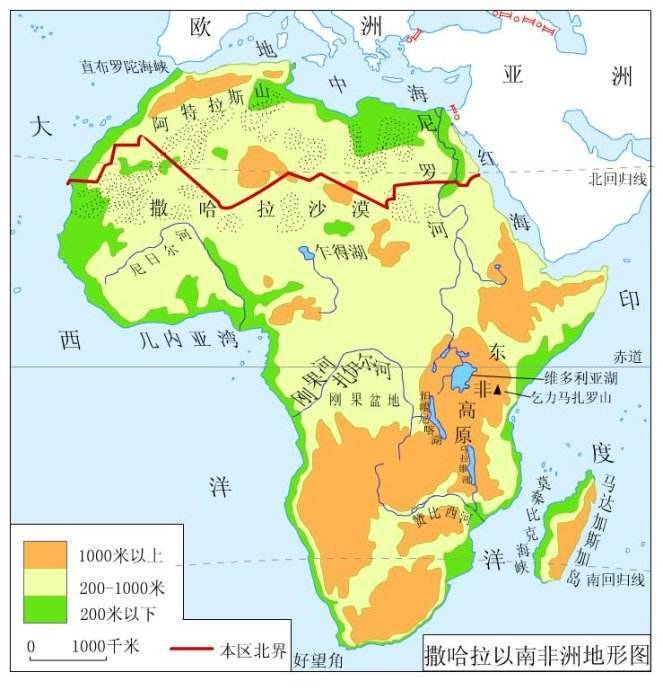 观点一。非洲东、西、北三面强劲的自然屏障，阻碍了外来文明的影响。
观点二。（1）外部联系：①基督教、伊斯兰教传入非洲；②东非国家的环印度洋贸易；③西非国家控制穿越撒哈拉沙漠的商路；④曼萨·穆萨带领商队前往麦加朝觐。
（2）内部关系：班图人的迁移。
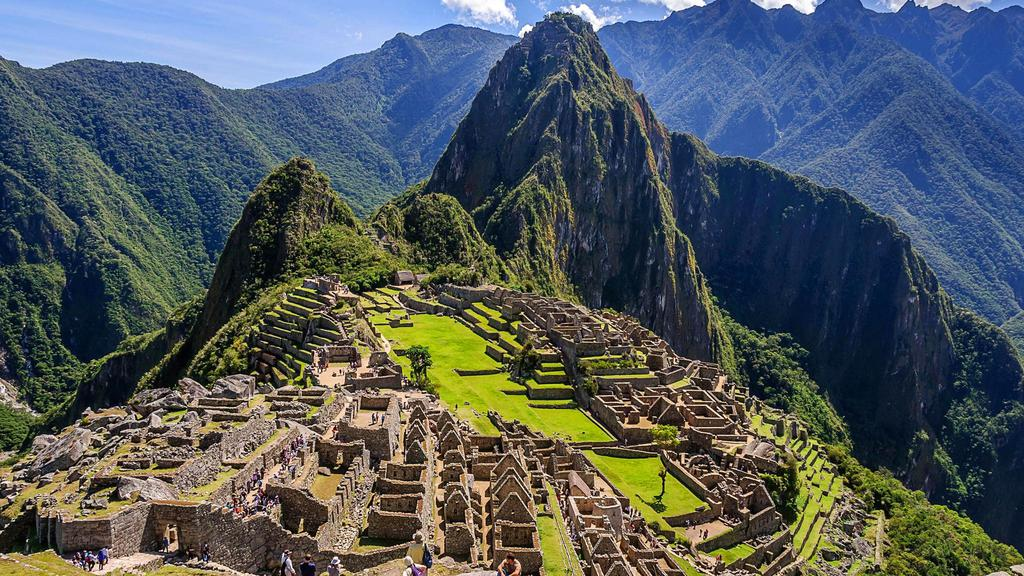 古代美洲文明
02
二、古代美洲文明
3
1
2
时空观念
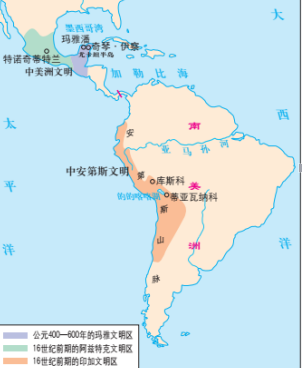 阿兹特克文明
玛雅文明
公元前后
7C
8C
10C
13C
14C
15C
16C
桑给巴尔、蒙巴萨、摩加迪沙等城市国家
1.印第安人的贡献:
印加文明
津巴布韦
12C
加纳
马里
桑海
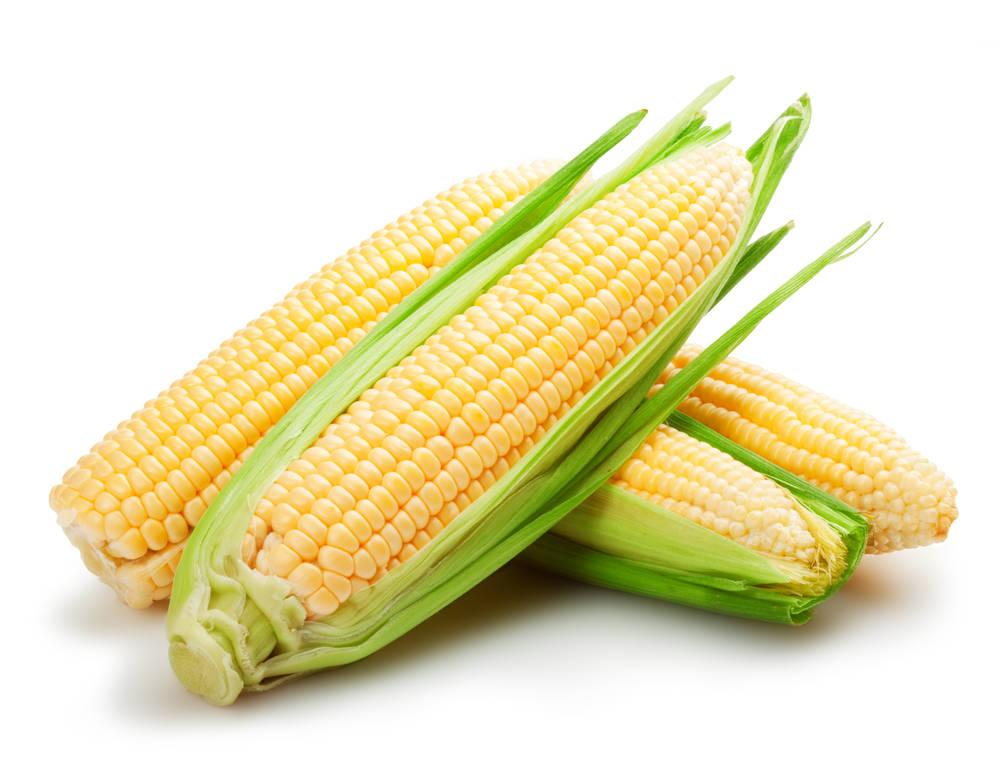 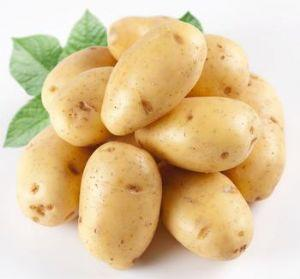 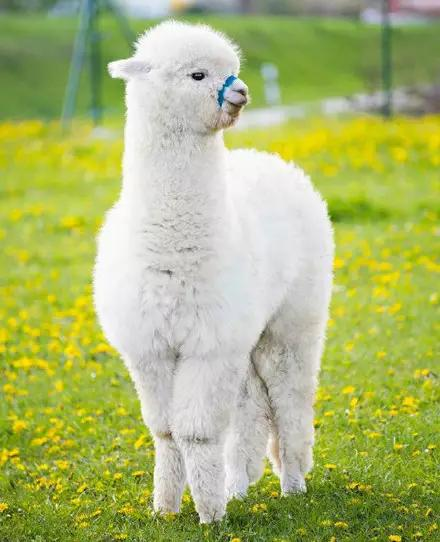 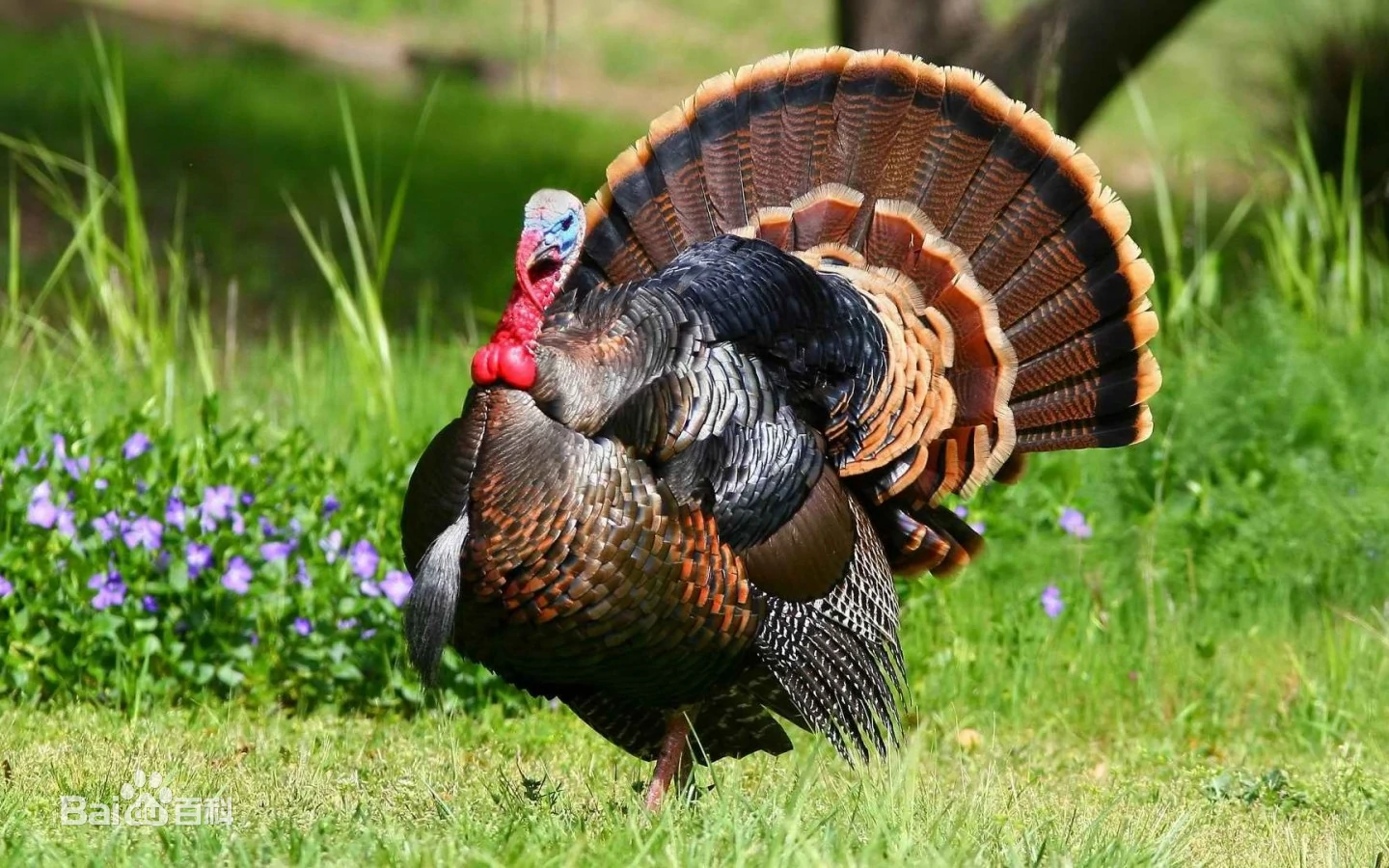 美洲玛雅文明（BC1500-AD1697）
美洲印加文明
美洲阿兹特克文明
古代美洲文明
二、古代美洲文明
种植玉米，阶级分化，城市繁荣，金字塔庙宇，精美陶器，象形文字，复杂历法，20进制，
“零”
2.玛雅文明（前1千纪——15世纪中期）
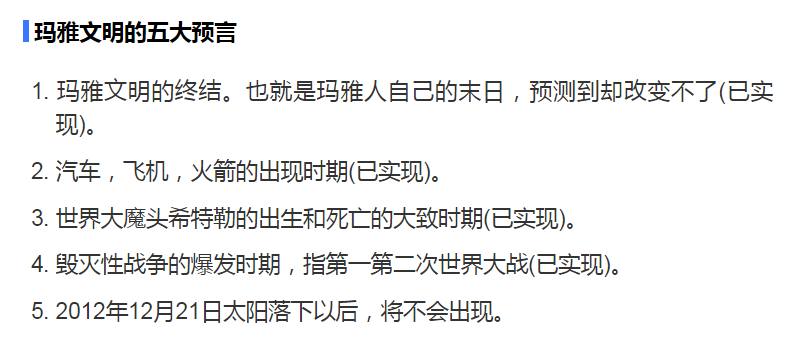 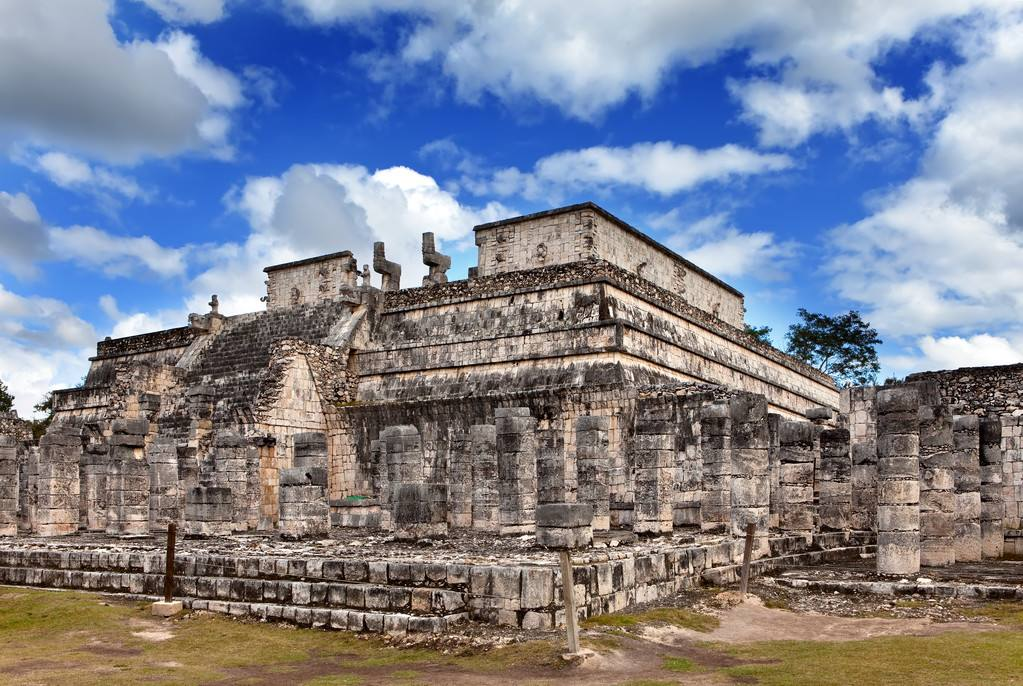 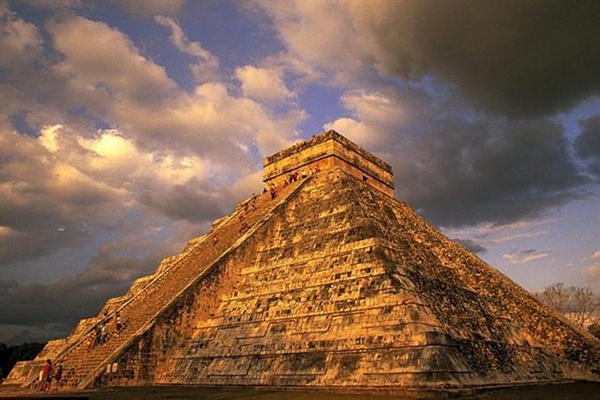 玛雅文明
尤卡坦半岛
众多城市国家
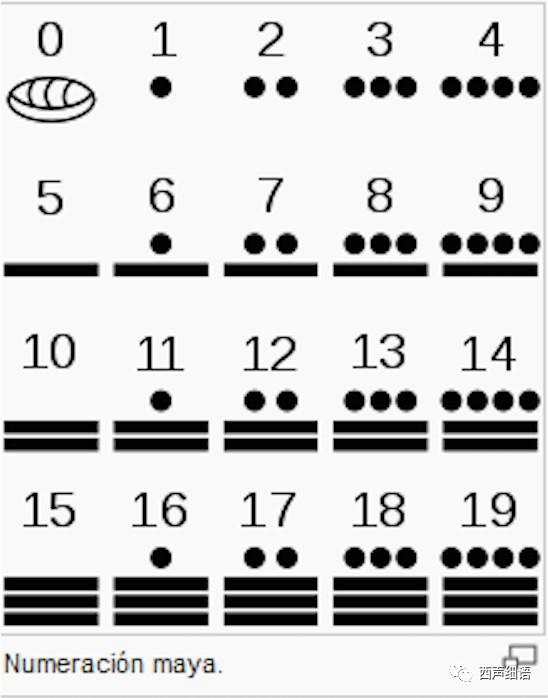 古玛雅城市遗址
库库尔坎金字塔（金字塔）
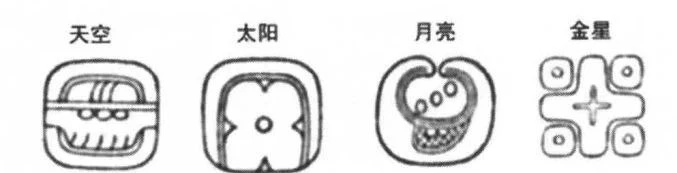 二、古代美洲文明
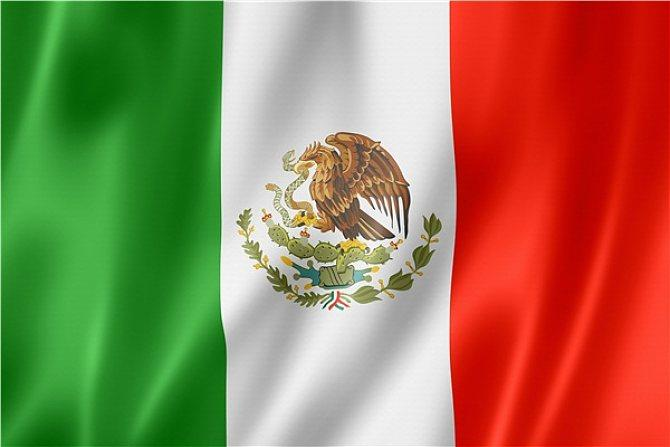 墨西哥国旗
3.阿兹特克帝国（14——16世纪）
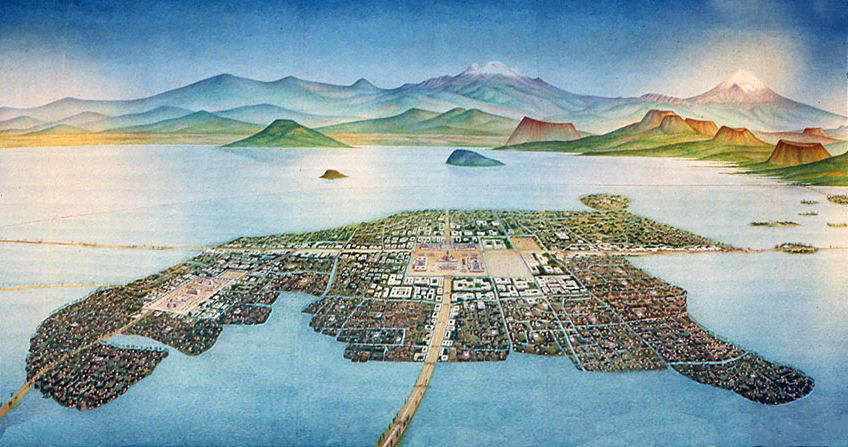 阿兹特克文明
墨西哥地区
上层垄断，部落自治，浮动园地，都城交通
部落
联盟
特诺奇蒂特兰城复原图
二、古代美洲文明
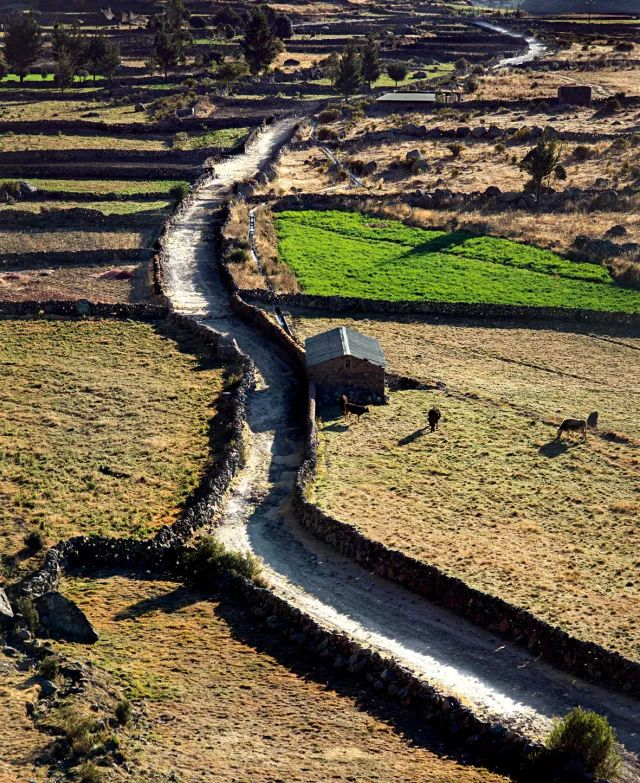 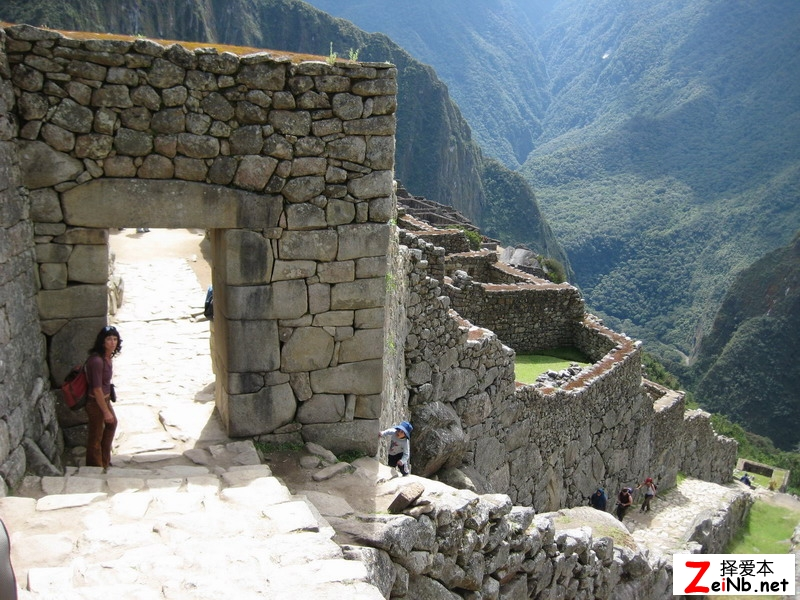 马丘比丘城遗址
印加之路
4.印加帝国（12——16世纪）
以库斯科为都城
君主专制，中央集权，户籍制度，道路系统，人口迁移，马丘比丘城遗址
中央集权帝国
印加文明
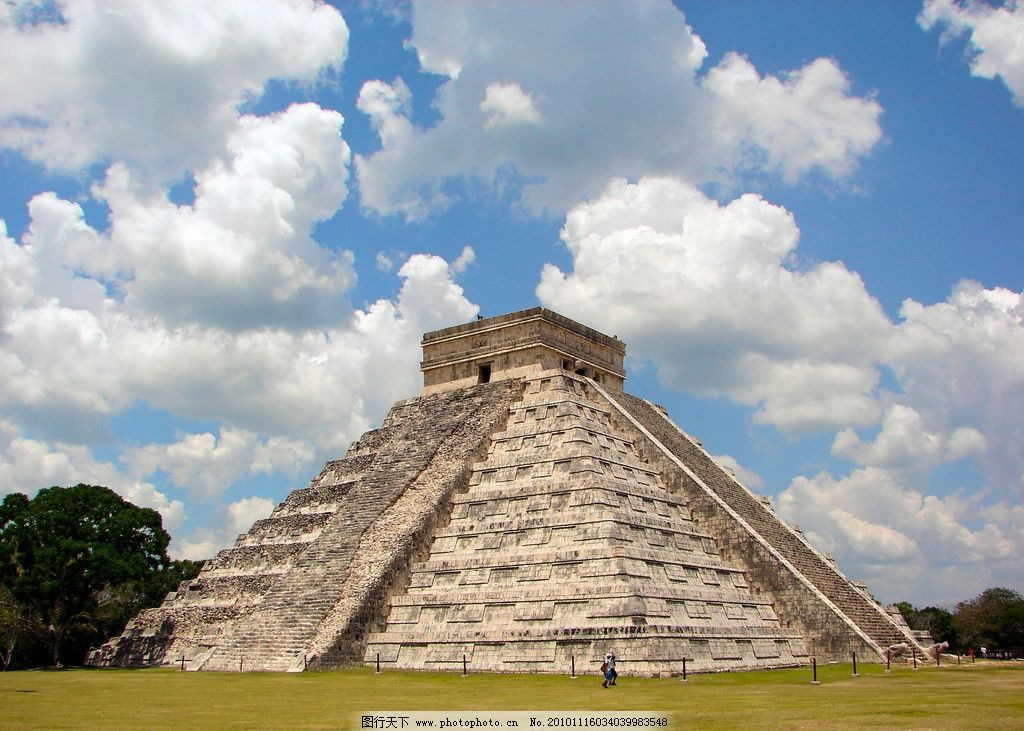 文明发展的特点
03
三、文明发展的特点
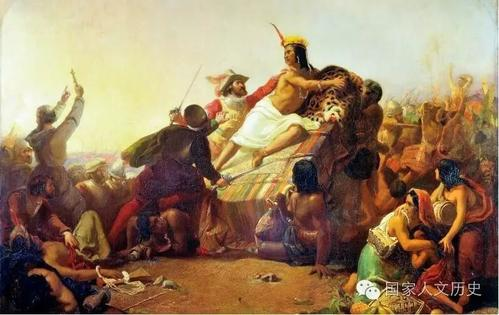 西班牙殖民者皮萨罗俘虏印加皇帝
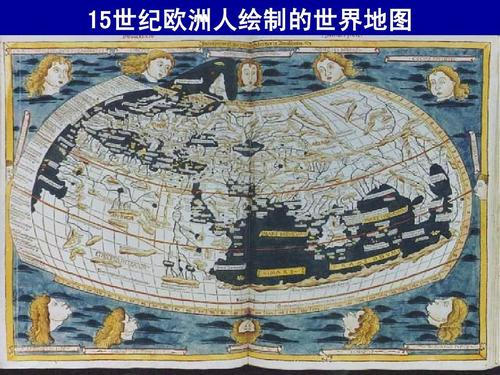 新航路开辟前，美洲文明是否受到外界影响？
多源
独立发展
正当印加国家兴旺发达时期，却遭到西班牙殖民者的侵略。1532年，印加帝国灭亡。
三、文明发展的特点
特点一：多元
特点二：统一
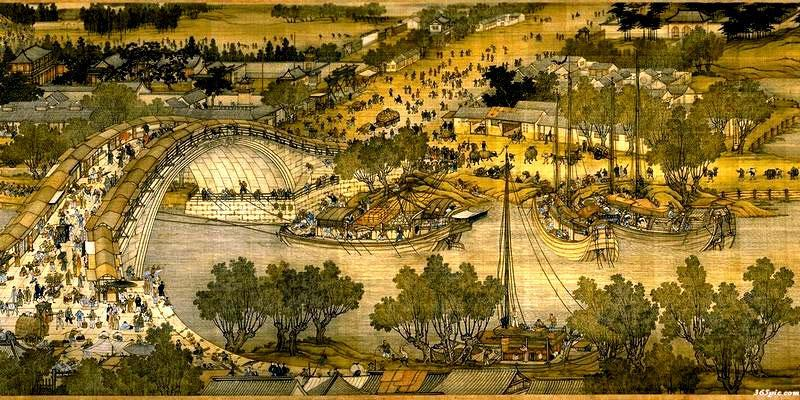 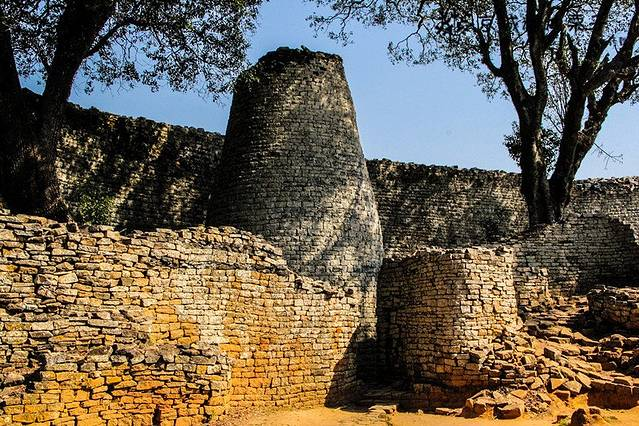 北宋都城汴京
大津巴布韦
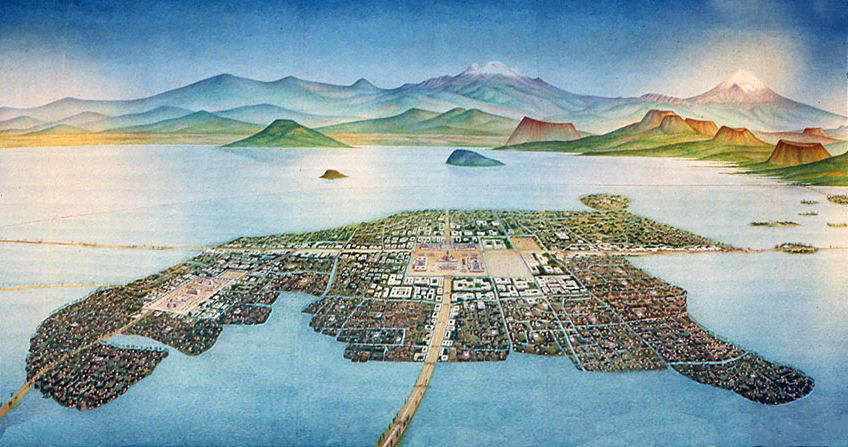 特诺奇蒂特兰城复原图
印加帝国和中国统治措施的共同点：
①中央：君主专制（印加·卡帕克）；
②地方：中央集权（政区、官僚）；
③户籍制度；
④道路系统；
⑤人口迁移……
人类社会自形成以来，各区域文明便呈多元发展的趋势，但同时又具有一定的统一规律。
一花独放不是春，万紫千红春满园。 ——（明朝）《古今贤文》
各美其美，美人之美，美美与共，天下大同。 ——费孝通
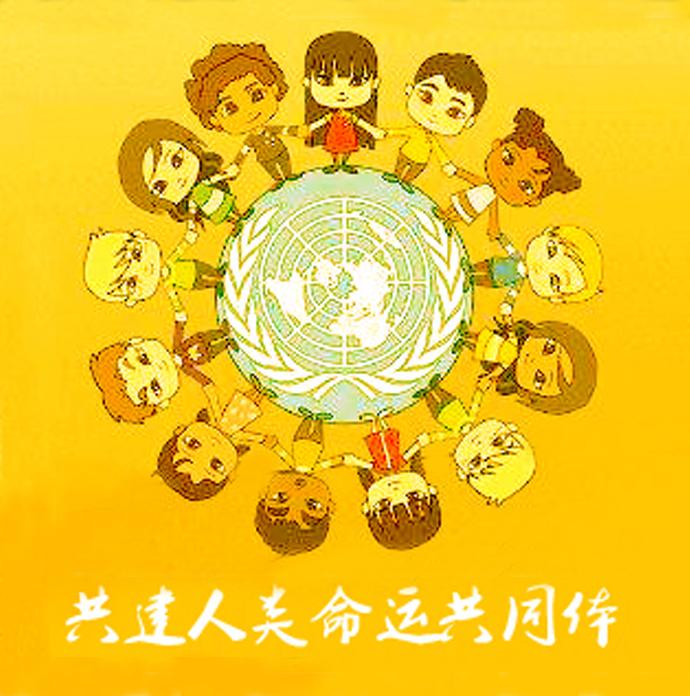 文明因交流而多彩，因互鉴而丰富 ！
在人类漫长的历史发展过程中，每个民族、每个国家，都在创造着自己的文明。多样文明的共存和发展为世界提供了源源不断的动力和活力。但是人类未来美好的前景也离不开各国人民相互交流、相互借鉴、取长补短、共同进步。
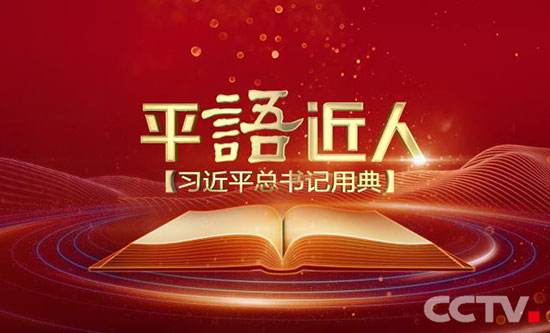